POLİNOMLAR
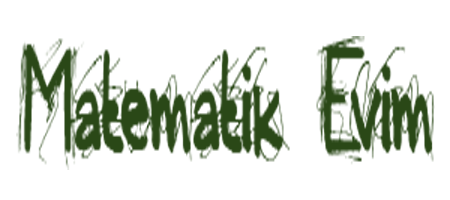 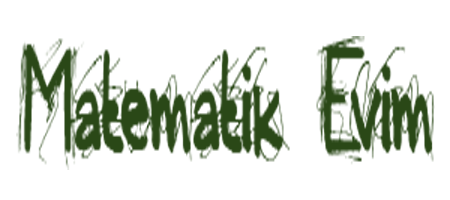 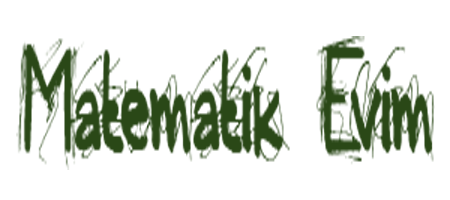 P(x)=7xn-5+13x12-n+8x-7 fonksiyonunun polinom olması için n’nin alabileceği tam sayı değerleri toplamı kaçtır?
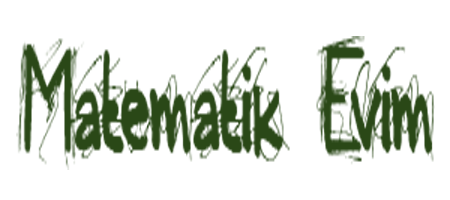 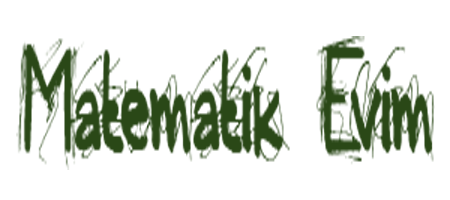 P(x)=9x3-12x5+7x11-5x2+4x+1 polinomunun derecesini ve başkatsayısını bulunuz.
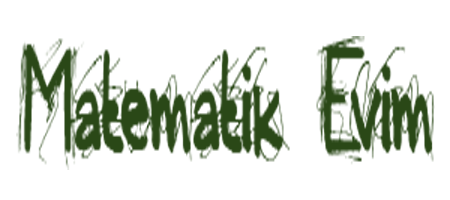 P(x)=x3 -7x2 +3x+10 polinomunun katsayılar toplamını bulunuz.
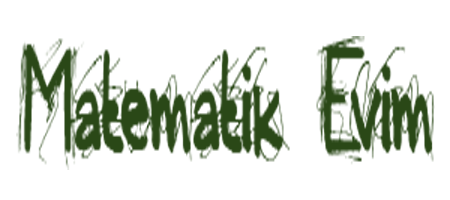 P(x)=(x-2)3-5x+12 polinomunun sabit terimini bulunuz.
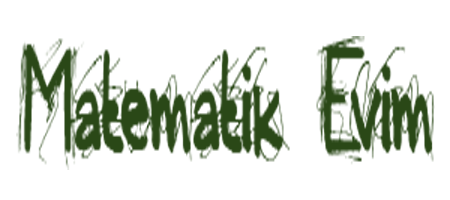 P(x)=(x2-3x+2)5 polinomunun sabit terimini bulunuz.
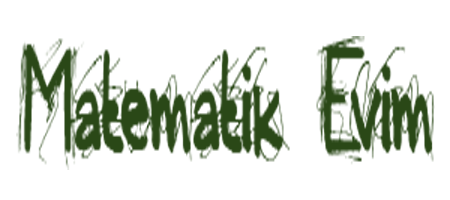 P(x)=(x3-2x+3)4 polinomunun katsayılar toplamını bulunuz.
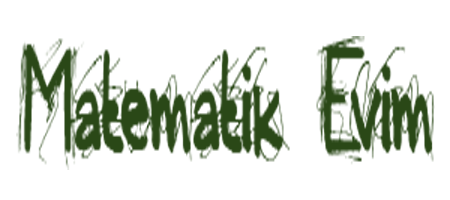 P(x)=x3-3x2+2x+7 polinomu veriliyor.Buna göre P(x-2) polinomunun katsayılar toplamını bulunuz.
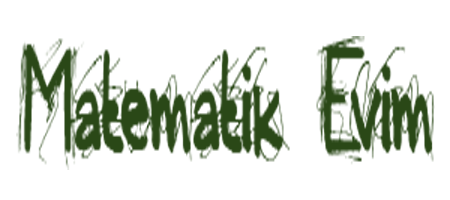 P(x+2)=x4-x2+3x polinomu veriliyor.P(x) polinomunun sabit terimini bulunuz.
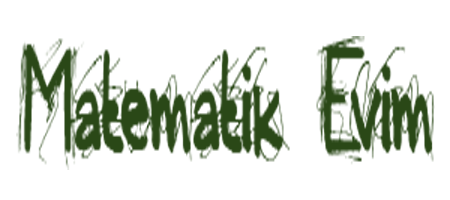 P(x-1)=9x-15 polinomu veriliyor. Buna göre P(x+3) polinomunun katsayılar toplamı kaçtır?
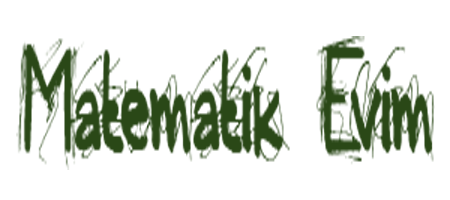 P(x)=(5x-1)3 polinomunun katsayılarının mutlak değerce toplamını bulunuz.
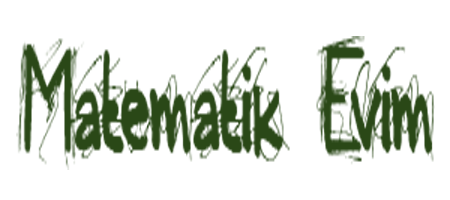 der[P(x)]=7 ve der[Q(x)]=3  ise der[5P(x)-4Q(x)] ‘in kaç olduğunu bulunuz.
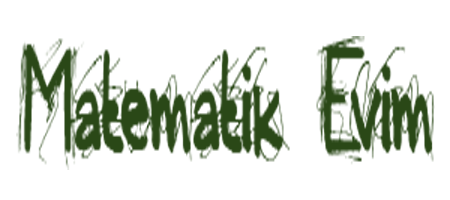 der[P(x)]=12 ve der[Q(x)]=3  ise der[x2 P(x)-x10.Q(x)] ‘in kaç olduğunu bulunuz.
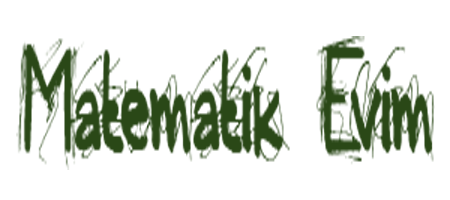 der[P(x)]=9 ve der[Q(x)]=7  ise der[x3.P(x2).Q(x3)] ‘in kaç olduğunu bulunuz.
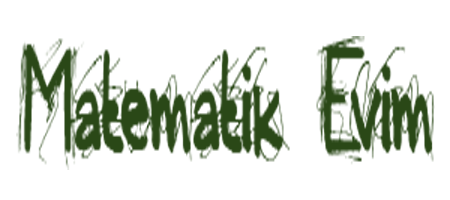 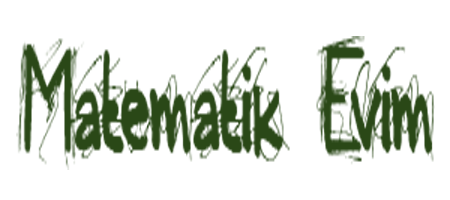 P(x)=x3-x2+2x+7 polinomunun tek dereceli terimlerinin katsayıları toplamını bulunuz.
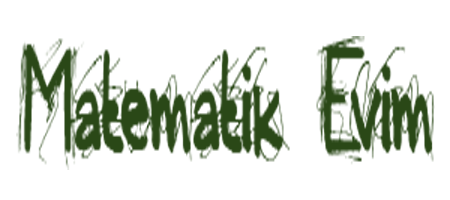 P(x)=(3x-1)5polinomunun çift dereceli terimlerinin katsayıları toplamını bulunuz.
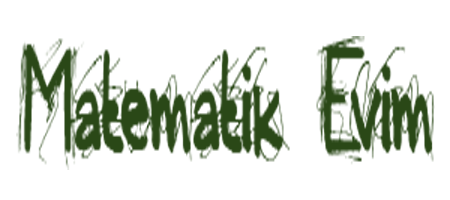 P(x)=(a-5)x3+(2+b)x+a.b+1 polinomu sabit polinom olduğuna göre P(5) değerini bulunuz.
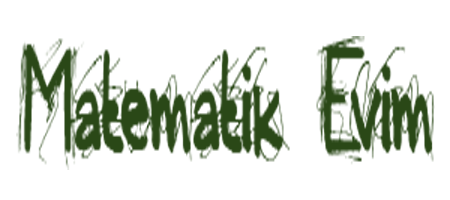 (x-1).P(x)=4x3-7x2+2x+a-7 polinomu veriliyor.Buna göre P(2) değerini bulunuz.
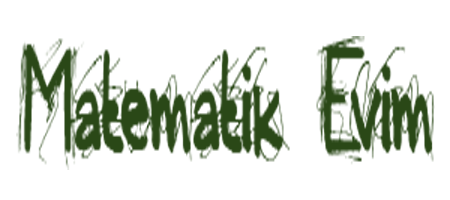 (x-3).P(x)=x3-5x2+ax+9 polinomu veriliyor.Buna göre P(3) değerini bulunuz.
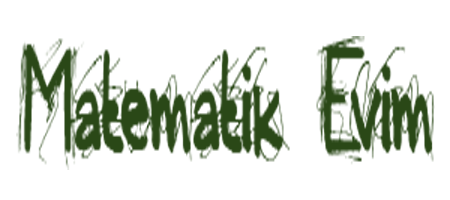 P(x)=(a+2)x3 -(b-1)x2 3a+b  ve  Q(x)=(a+4)x2+c-3 polinomları veriliyor. P(x)=Q(x) olduğuna göre a.b.c değerini bulunuz.
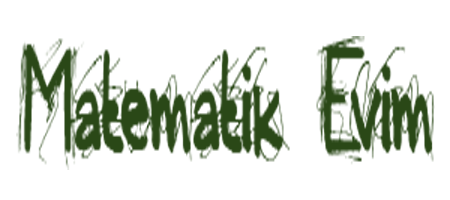 P(x)=(a-5)x2+(b+3)x+1 sabit polinom ise a.b değerini bulunuz.
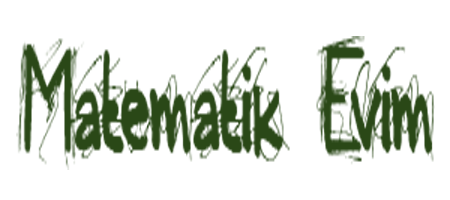 P(x)=x3-x+7  ve Q(x)=5x-14 polinomları veriliyor. P(x)+Q(x) polinomunu bulunuz.
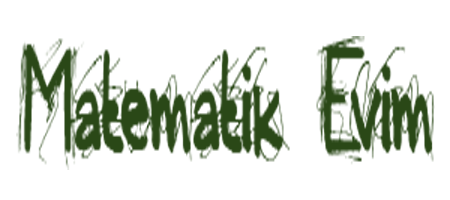 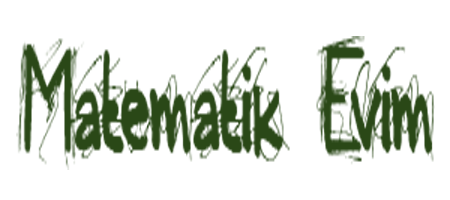 P(x)= x3 +4x2+4x  polinomunun x-2 ile bölümünden elde edilen bölümü bulunuz
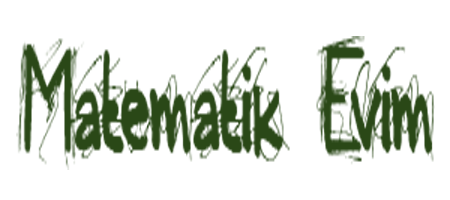 (x5-4x3+3x2+2x+1).(x2+2x+7) çarpımı yapıldığında x4’lü terimin katsayısı kaçtır?
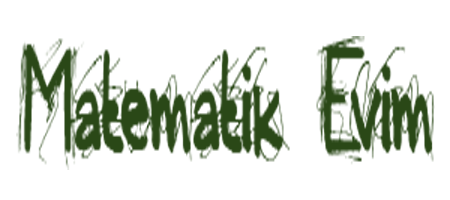 P(x) + P(x+1) =8x+20 ise P(x) polinomunu bulunuz.
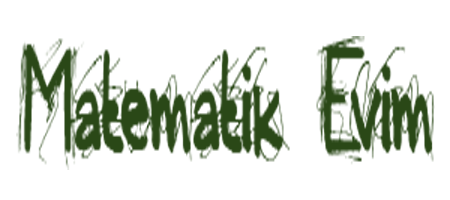 P(x-2) + P(x+1)=4x-12 ise P(3) ‘ün değeri kaç olur?
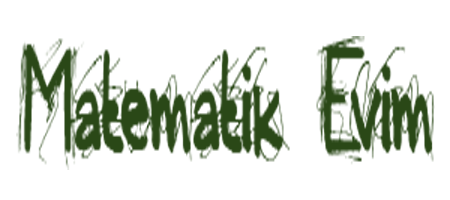 P(x) polinomunun  x2-2x-3 ile bölümünden elde edilen bölüm Q(x) kalan 3x-7 dir. Buna göre P(x) polinomunun x-3 ile bölümünden elde edilen kalan nedir?
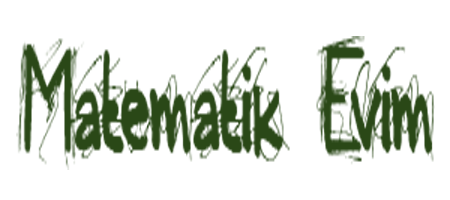 Polinomlarda bir bölme işleminde bölen 3x+2, bölüm x2+1 ve kalan 4’tür. Buna göre bölünen nedir?
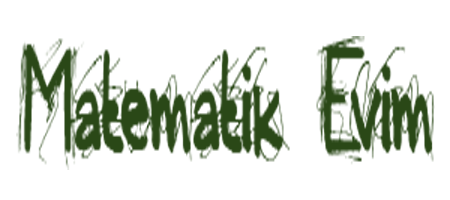 P(x)= x3+x+7 polinomunun x-3 ile bölümünden kalanı bulunuz.
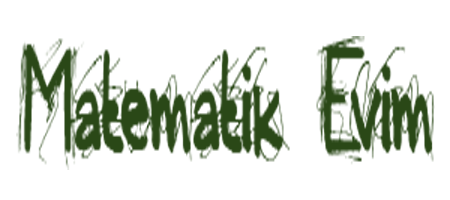 P(x)= 7x2-3x+2 polinomunun x-1 ile bölümünden kalanı bulunuz
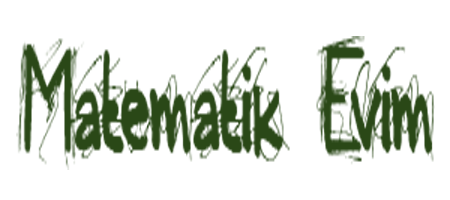 P(x)= 3x3-5x2+(m+1)x-7 polinomunun bir çarpanı x+1 ise m değeri kaçtır?
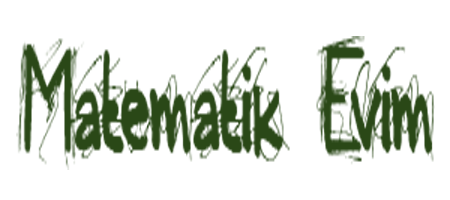 P(x)= x3-x2+ax+a+1 polinomunun x-2 ile bölümünden kalan 7 ise a kaçtır?
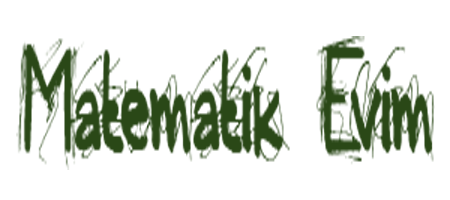 P(x)=x2-3x+4 polinomu veriliyor.P(x+3) polinomunun x+4 ile bölümünden kalan kaçtır?
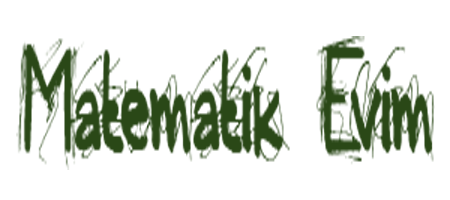 P(x+2)= x2-3x+11 polinomu veriliyor.P(x) polinomunun x-2 ile bölümünden kalan kaçtır?
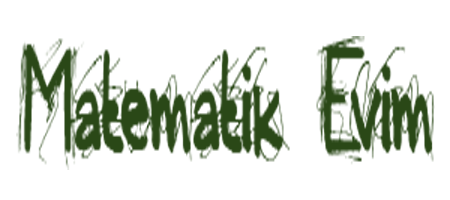 P(x-1)= x2-4x+1 polinomu veriliyor. P(x+2) polinomunun x-1 ile bölümünden kalan kaçtır?
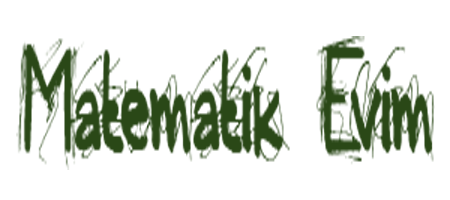 P(x)=7x+15 ve  Q(x)=x2-x+3-a  polinomları veriliyor. Q[P(x-7)] polinomunun x-5 ile bölümünden kalan 5 ise a kaçtır?
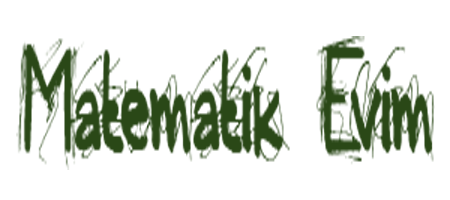 P(x+4) polinomunun x-2  ile bölümünden kalan 3’ tür.Buna göre (x+1).P(2x) polinomunun x-3 ile bölümünden kalan kaçtır?
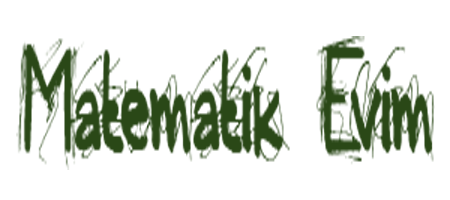 P(x) ve Q(x) polinomlarının x-1 ile bölümünden kalanlar sırasıyla 4 ve 7 dir.Buna göre x3.P(x+1)-3Q(x+1) polinomunun x ile bölümünden kalan kaçtır?
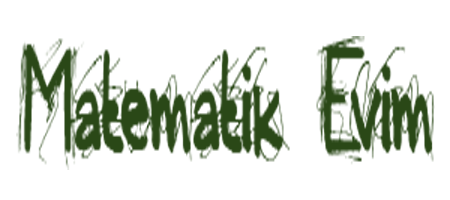 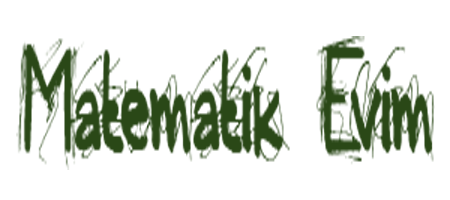 P(x)=9x9-4x6+3x3+2x+1 polinomu veriliyor. P(x)’in x3-1 ile bölümünden kalan nedir?
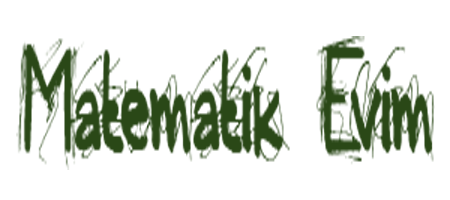 P(x)=x12-x10+5x9-3x7+x4-1 polinomunun x4-1 ile bölümünden kalan nedir?
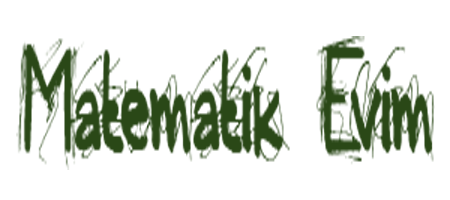 Bir P(x) polinomunun x2-3x-15 ile bölümünden kalan 7x-5 dir.Buna göre P(x) polinomunun x-5  ile bölümünden kalan nedir?
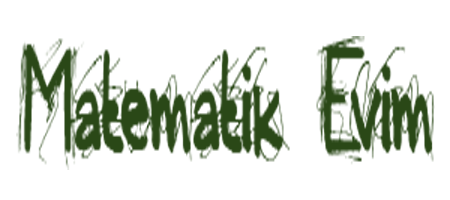 Bir P(x) polinomunun x3+8 ile bölümünden kalan x2-x+2 dir. Buna göre P(x) polinomunun    x2-2x+4  ile bölümünden kalan nedir?
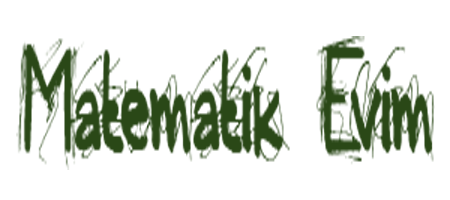 Bir P(x) polinomunun x-1 ile bölümünden kalan 7, x+4 ile bölümünden kalan 8 dir. Buna göre P(x)’in x2+3x-4 ile bölümünden kalan nedir?
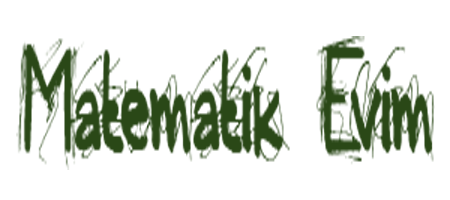 Bir P(x) polinomunun (x-1)2 ile bölümünden kalan 2x+5 dir. Buna göre P(x) polinomunun     x-1 ile bölümünden kalan kaçtır?
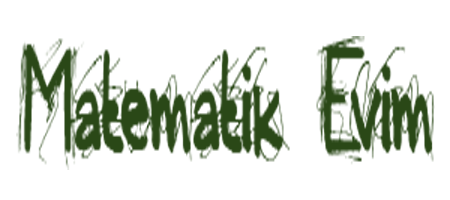 Bir P(x) polinomunun x2-4 ile bölümünden kalan 4x-1 dir. Buna göre P2(x) polinomunun x-2 ile bölümünden kalan kaçtır?
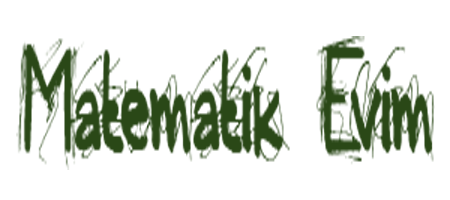 Üçüncü dereceden bir P(x) polinomu x+1 ,x-2, x+3 ile kalansız bölünüyor. P(3)=-48 ise          P(-2) ‘nin değerini bulunuz
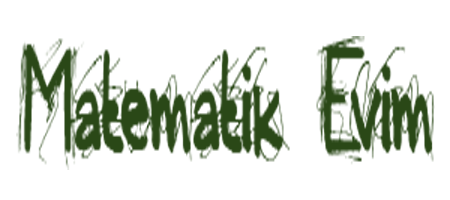 Başkatsayısı 3 olan ikinci dereceden bir P(x) polinomu P(2)=57 , P(-1)=12 ,P(-3)=2 eşitliğini sağlamaktadır. Buna göre P(x+2) polinomunun katsayılar toplamı kaçtır?
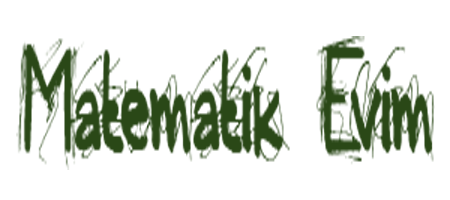